Meeting the Moment:Build and Deliver Member Expectations
Chad Rummel, M.Ed, CAE
Brannan Meyers, CAE
Agenda
Understanding CEC Membership
The Membership Cycle
Branding
Recruiting
Proposition Value
Engaging
Next Steps
Who are we?
Categories
Pre-service Student (undergraduate or graduate)
Graduate Student
Early Career Professional
Professional
Paraeducator
Retired
Family/Parent Affiliate
Tiers
Group Memberships
Minimum of five in same school, district, or university
About 20% of CEC membership comes through group memberships
“Professional Development Package” – for professionals, includes CEC and a division for each person
Student Group – Designed for university departments or student chapters, includes insurance
University Classroom Package – Provides students a discount code to get reduced membership. Meant for faculty who use CEC resources/journals instead of a textbook. 
State Packages – Customized upon request to include membership, PD, books, etc; designed for State Departments, typically created to support Early Career
Group Memberships
Student Group – Designed for university departments or student chapters, includes insurance
University Classroom Package – Provides students a discount code to get reduced membership. Meant for faculty who use CEC resources/journals instead of a textbook. 
State Packages – Customized upon request to include membership, PD, books, etc; designed for State Departments, typically created to support Early Career
Minimum of five in same school, district, or university
About 20% of CEC membership comes through group memberships
“Professional Development Package” – for professionals, includes CEC and a division for each person
Understanding Membership
Understanding Membership
?
Renew
Join
[Speaker Notes: Dynamics of membership-  Everyone thinks join / renew most important but it is what in the middle- that is your brand, what you do for them, how you make them feel and if you get all of that right]
Brand vs. Logo
Brand
Brand Identity (Logo)
Feeling about a product/company
Perception of a product/company
Association with a product/ company
Triggers the brand
Visual Logo
Verbal
[Speaker Notes: Brand- leads to value- and that leads to engagement 
What happens in yellow box in join and renewing when we talk about brand lets clarify we are talking about how we make people feel/perception of CEC not logo/graphic identity, however if I were to show you a graphic identity of any company you would have feelings]
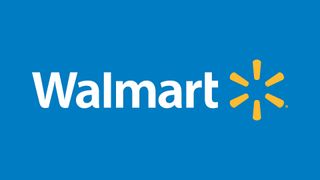 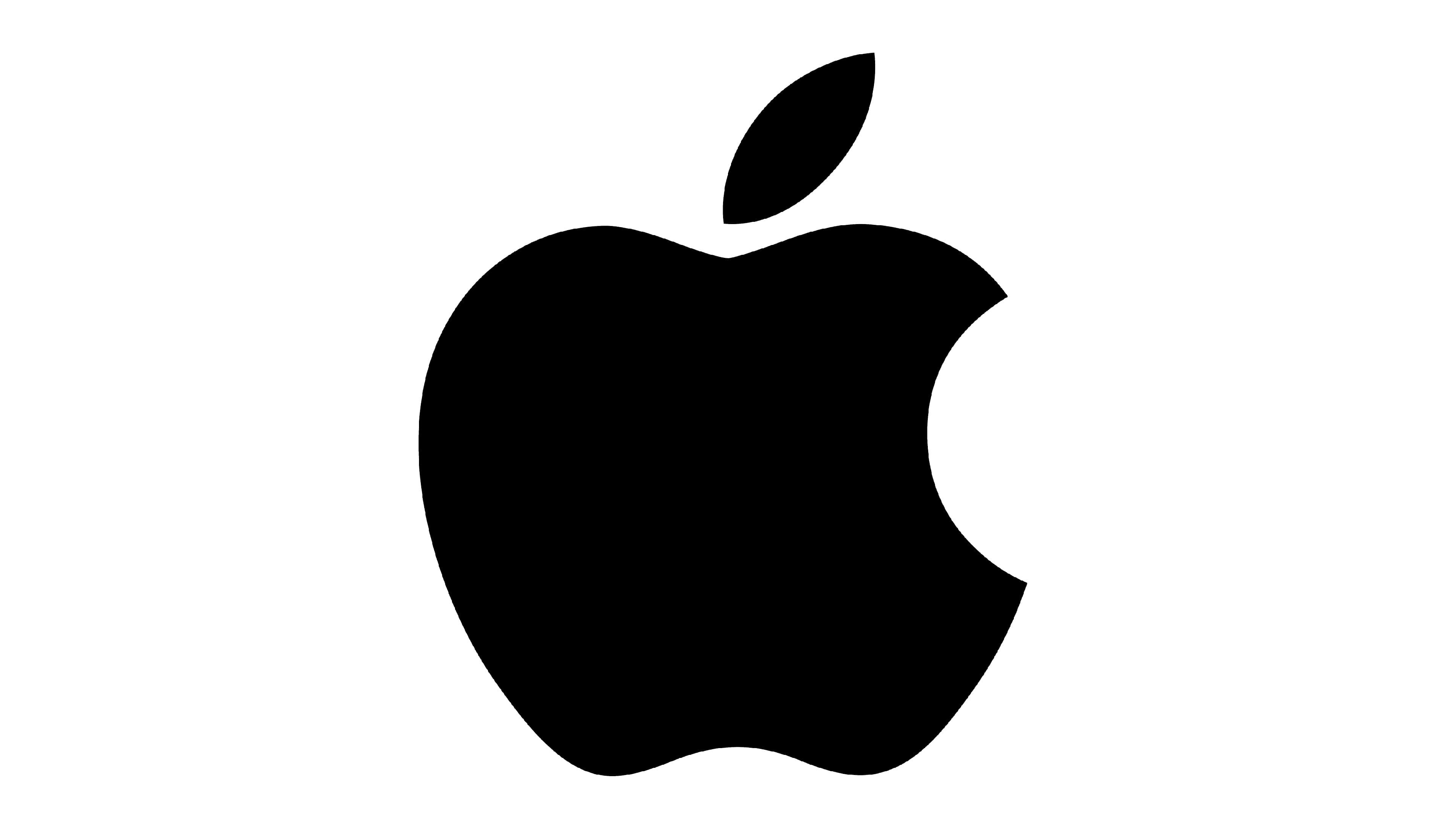 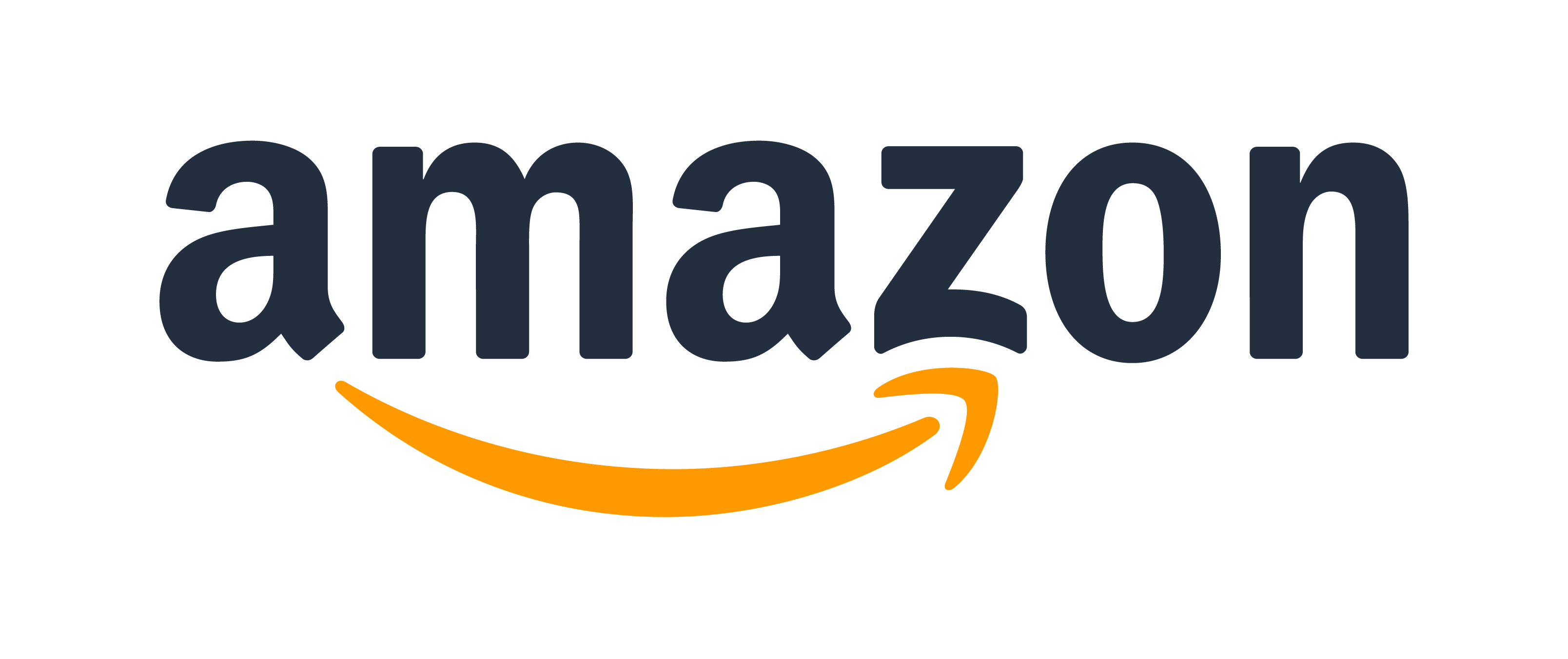 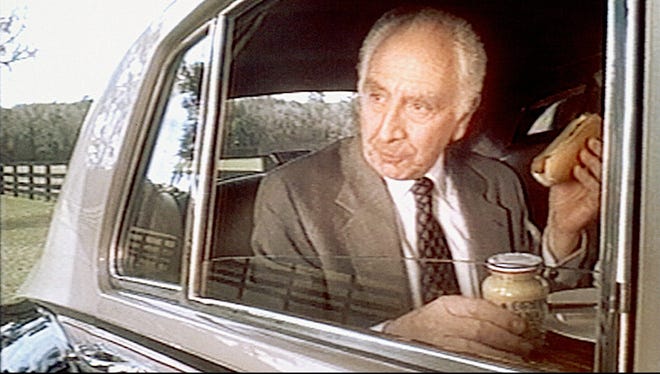 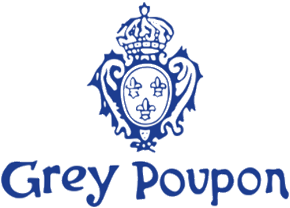 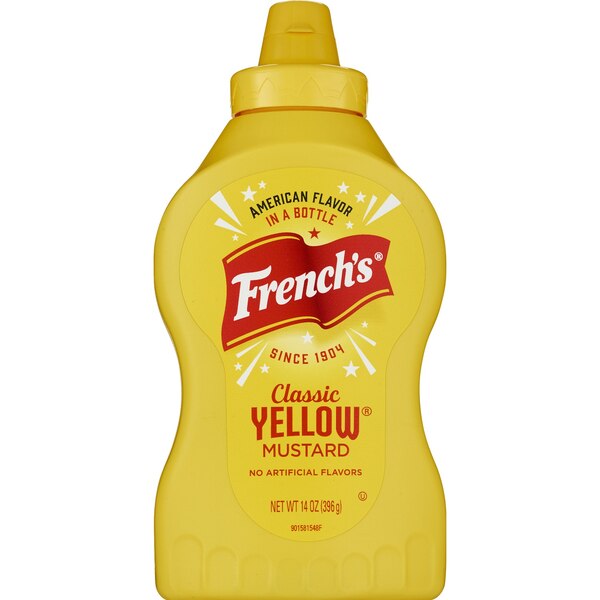 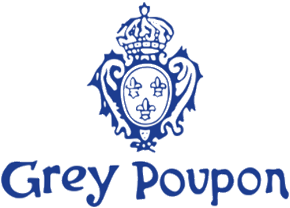 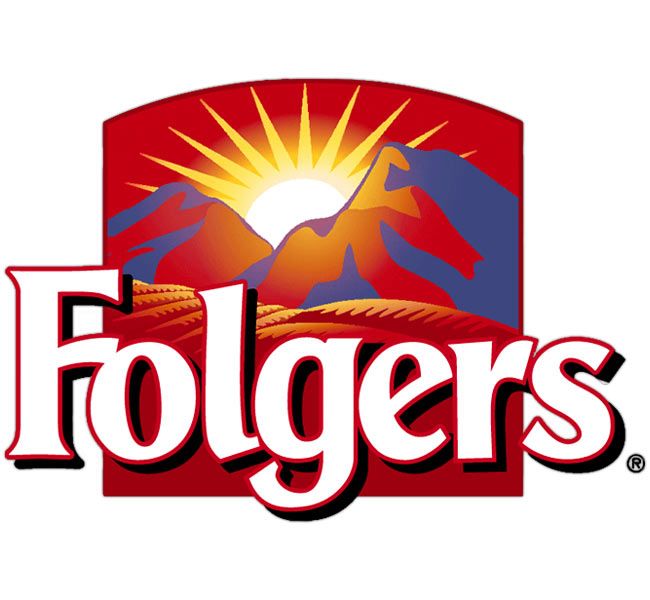 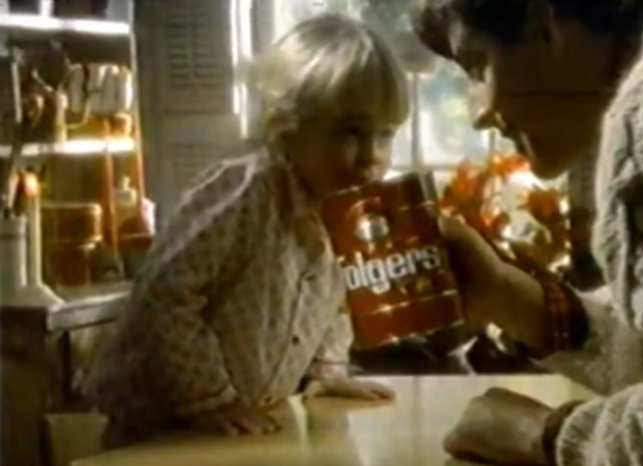 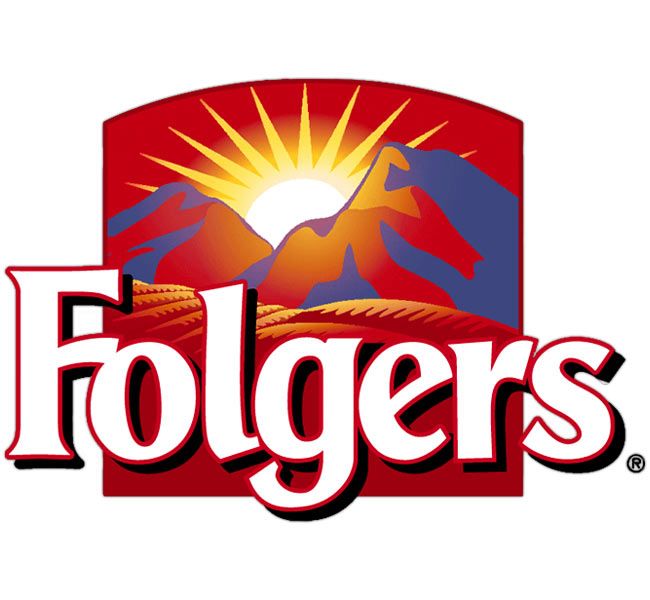 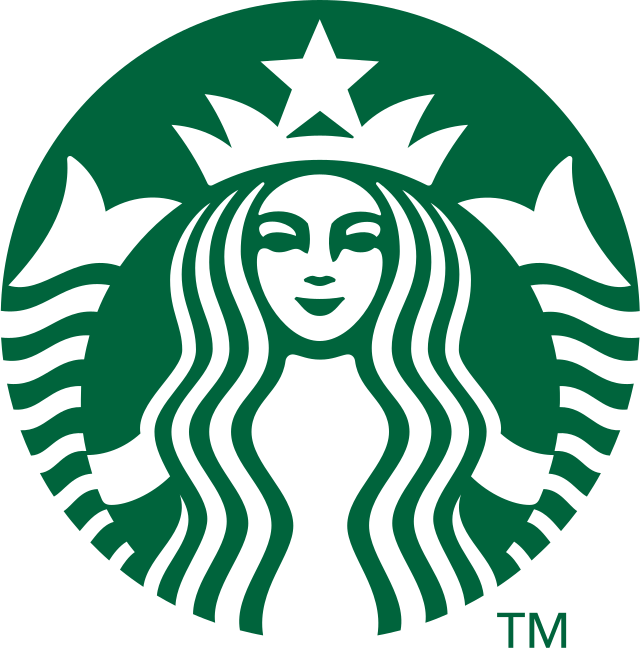 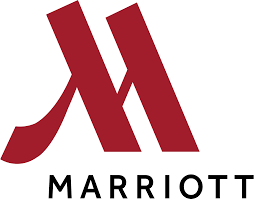 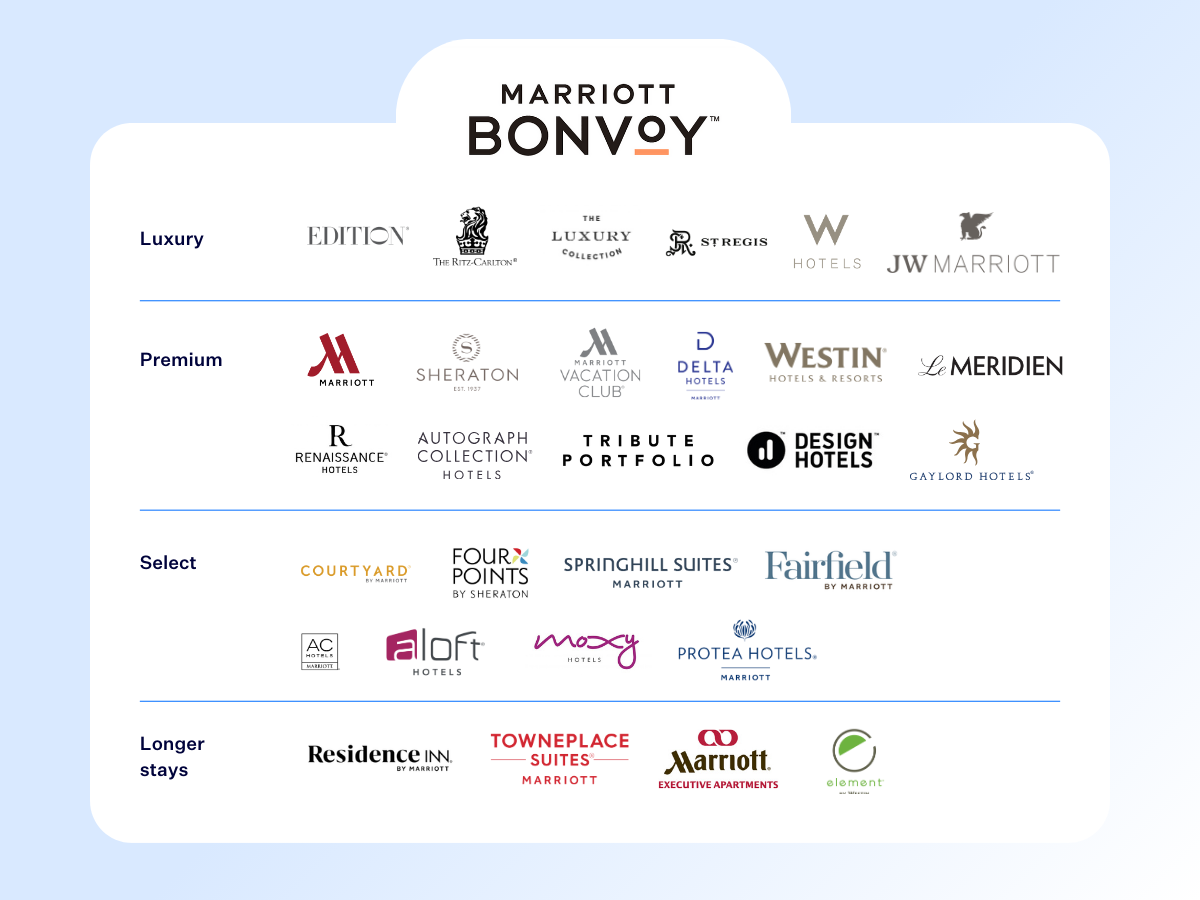 Elevator Speeches
How would you describe CEC to a friend or family member not associated with education?
What would you say to a potential member to convince them to join?
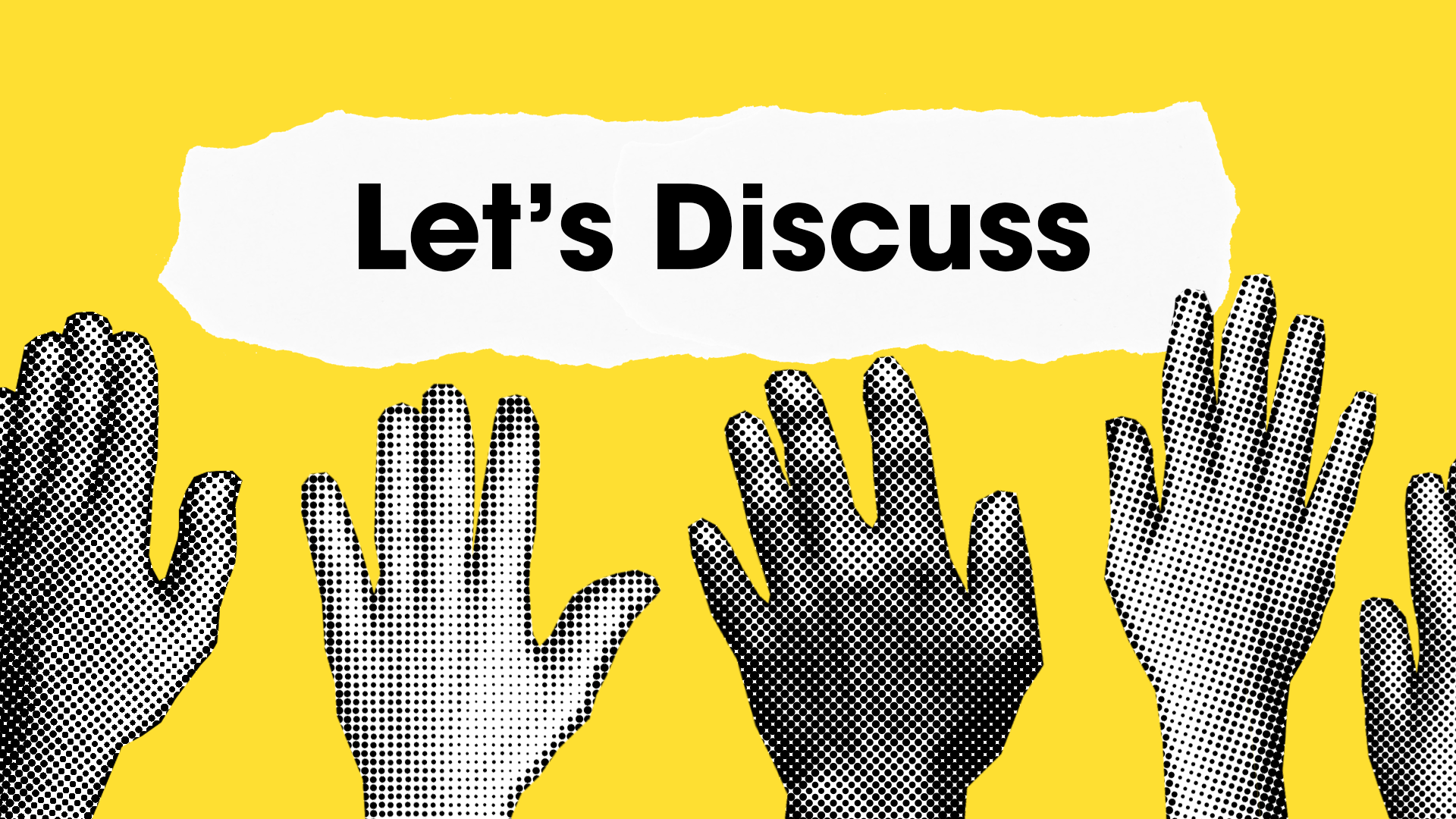 Elevator Speeches
What are the themes we heard through each of those elevator speeches?
Recruit
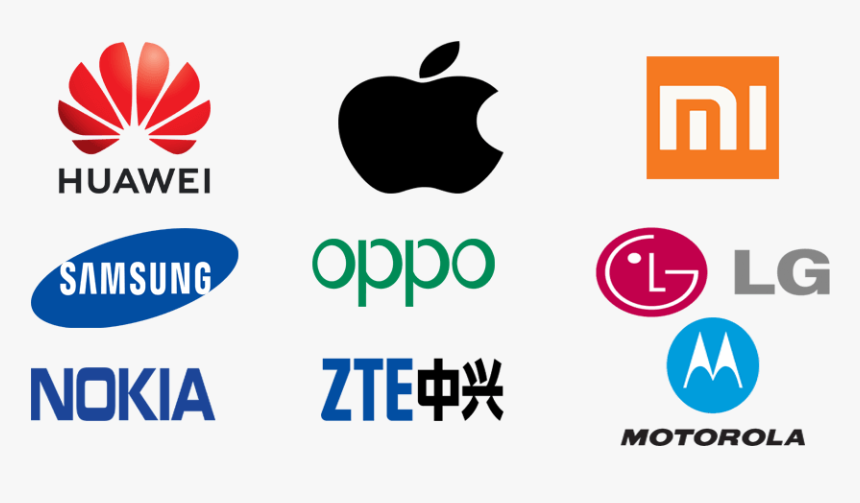 [Speaker Notes: How much do you pay?]
Why People Join
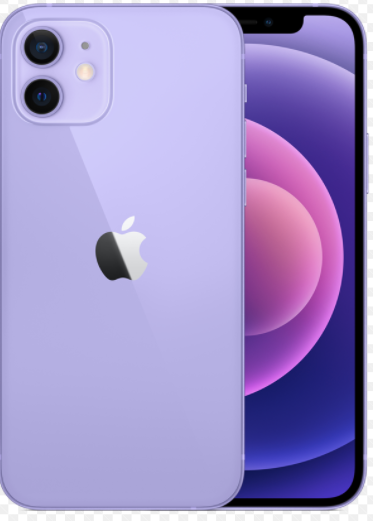 [Speaker Notes: The basics of what we say

CEC: Here are our features
Phone: Get a phone to make calls.]
Why People Join
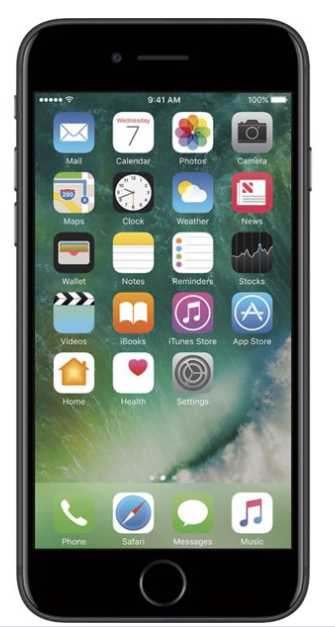 Why People Join
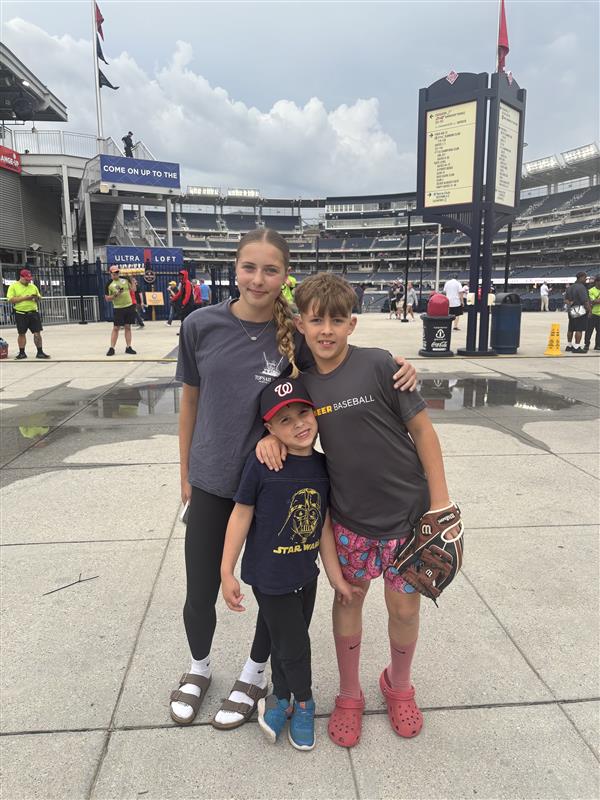 Proposition Value
By being in CEC, you will:
 Stay abreast on new research and access to practice strategies 
 Build the skill set you need to be a high performer
 Implement new strategies and tools to enhance your job performance
 Learn and grow alongside like-minded colleagues and mentors
Member-Focused (“You”)
Emotion-Driven
Proposition Value
HOW?
By being in CEC, you will:
 Stay abreast on new research and access to practice strategies 
 Build the skill set you need to be a high performer
 Implement new strategies and tools to enhance your job performance
 Learn and grow alongside like-minded colleagues and mentors
Member-Focused (“You”)
Emotion-Driven
We don’t have a recruitment problem… we have a retention problem.
Who is Happier with CEC?
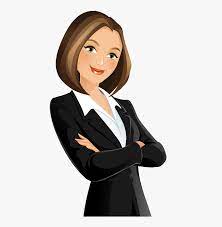 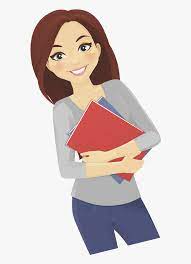 Attends SELS Each year
No Volunteering
Doesn’t Read the Journals
Published in Journal
Serves on CEC Committee
Advises Student Chapter
[Speaker Notes: Brannan]
Engagement
Right People, Right Opportunities
Listening
Year-Round Opportunities
Opportunities at Various Levels of Commitment
Microvolunteering
Committee Leadership
Board Members
Virtual, In-Person
Special Interests (Big Pond, Little Fish)
Role-Specific, not just member type
Utilizing CEC Resources
Let’s Discuss
What are the top 2-3 ways your component engages with members throughout the year?
What are the top 2-3 ways you are helping your members engage with International CEC?
Are you partnering with other components to engage members?
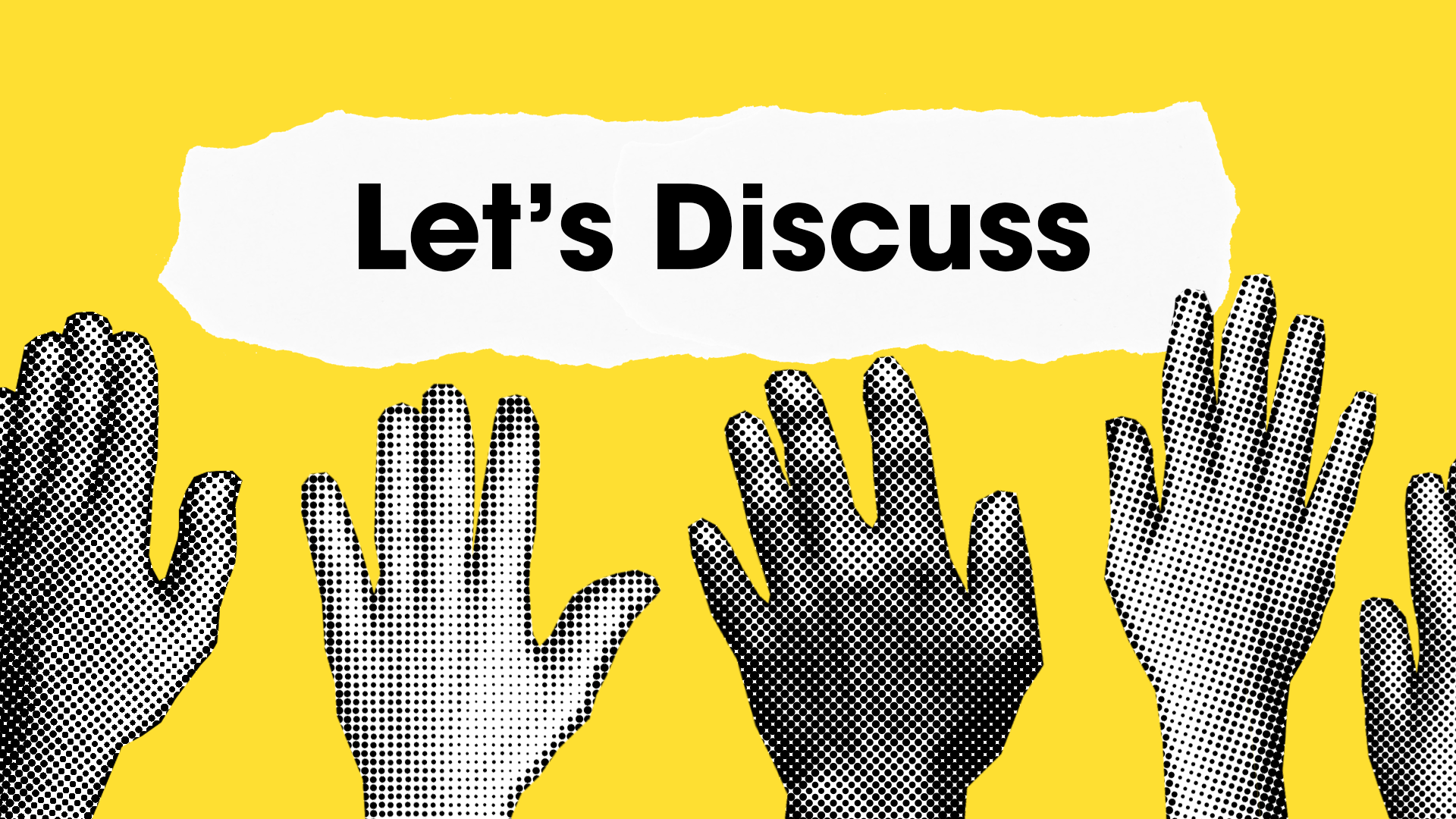 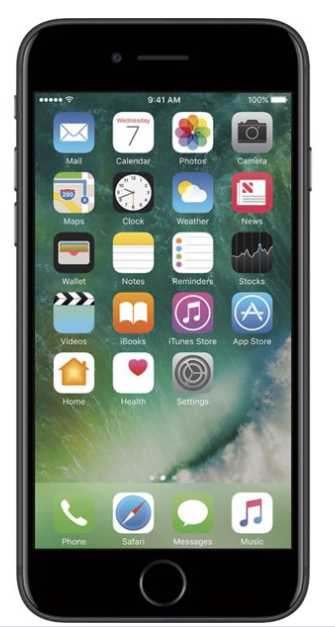 CAUTION:
Is it worth it?
[Speaker Notes: Peggy will pay $500 for her phone
She expects everything included

Disney: $200 ticket, but you spend $1000!]
Ready to Build and Deliver?
Get our your notepads…
How will you build and deliver differently this year?
What will keep you from doing that?
What do you need?
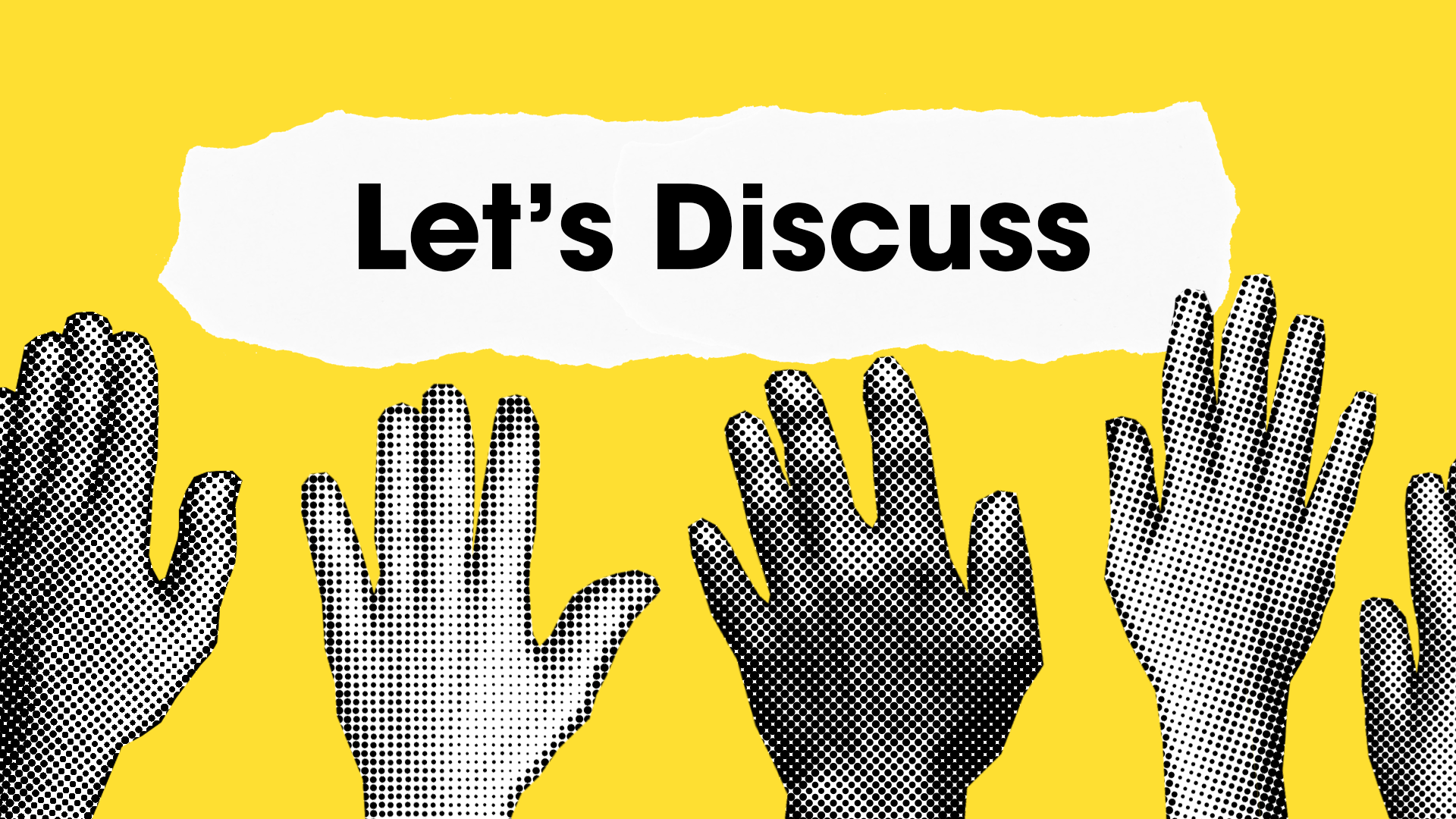 Let’s do it…
What do you need and how can we help each other?